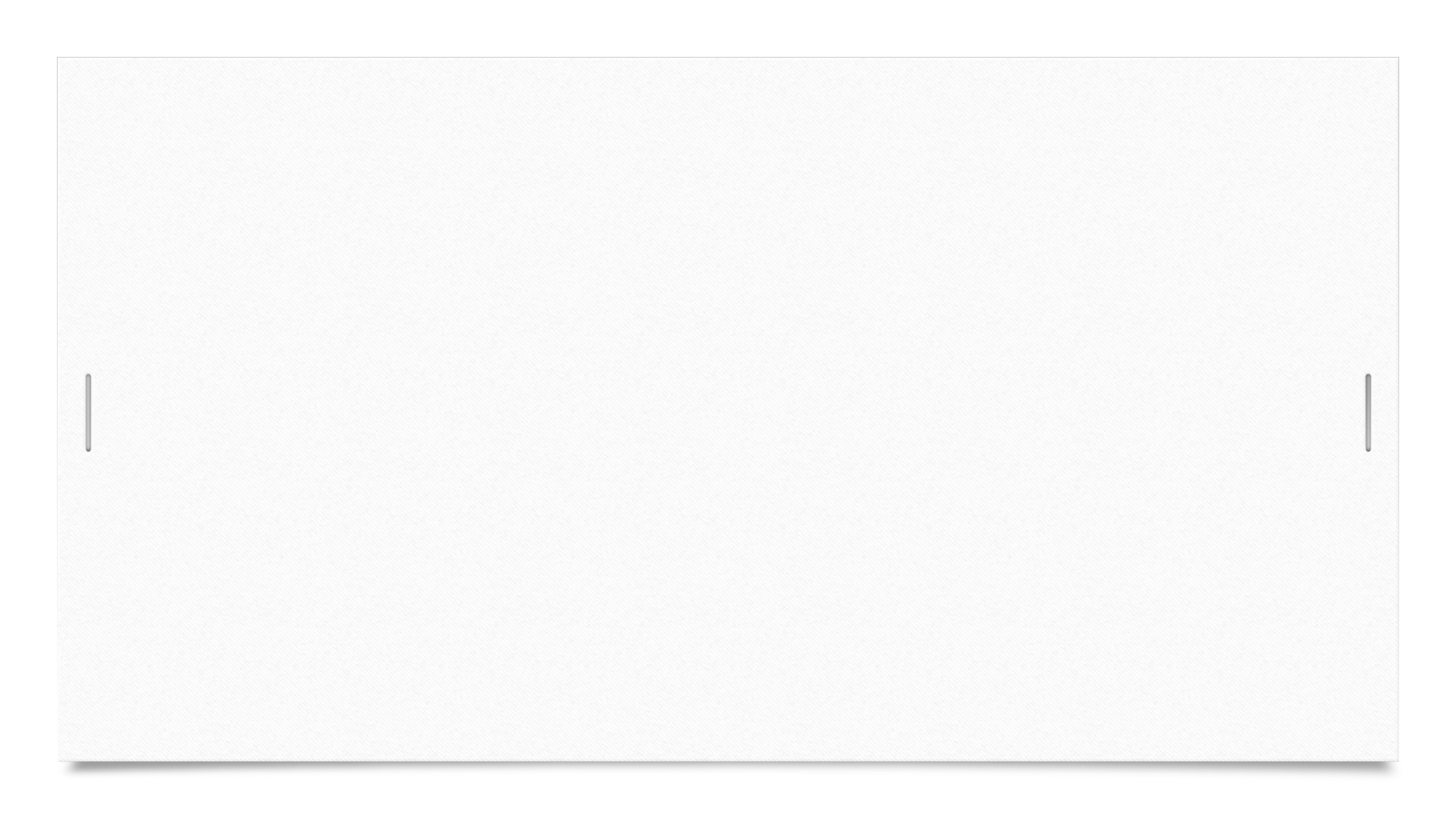 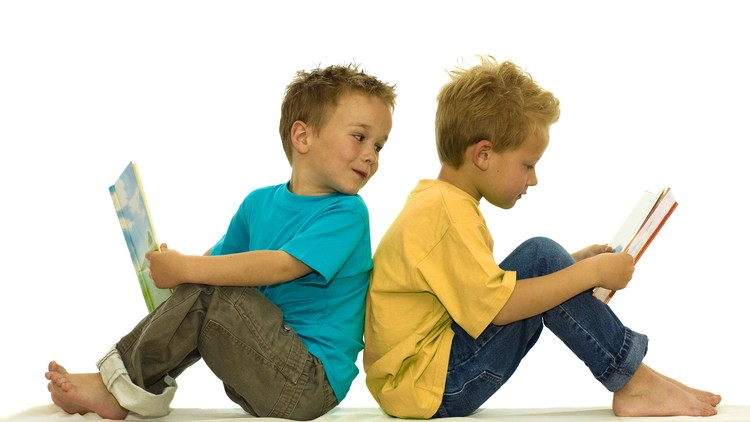 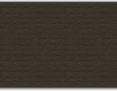 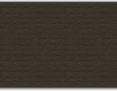 Welcome to Year 1 Family Learning
The focus today will primarily be on exploring our phonics program Sounds Write.
What is Sounds Write?
Sounds Write is a phonic rich program which focus' on teaching the 3 main skills required to successfully read and write. They are 
* segmenting -  c/ a / t 
* blending 
* phoneme manipulation 
It is through repetition, exciting learning experiences, daily reading and writing that children in our school flourish as fluent readers and writers.
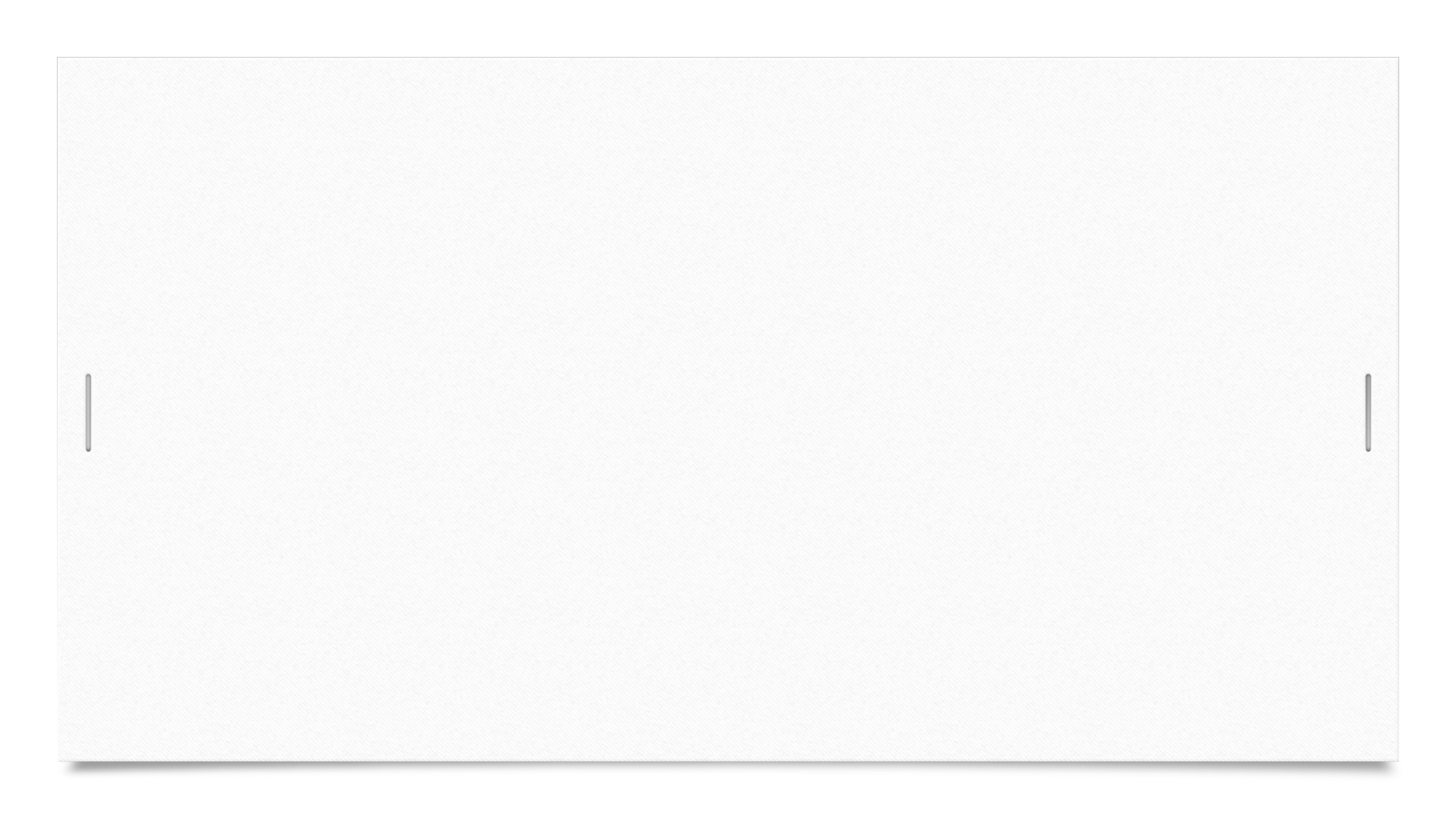 * A daily routine whereby all children explore lessons of word building, sounds swaps, reading and spelling of a focus sound that week for example /e/. We will demonstrate these for you shortly.
* In year one we dive into the digraphs for which the children know as 'two letters representing one sound'. For example the /ee/ in sleep  
* A trigraph is 3 letters but one sound for example /igh/ in night.
The children learn that these digraphs and later trigraphs can be found in many words with multiple representations.
What does Sounds Write look like in a Year 1 classroom?
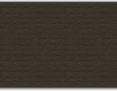 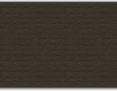 * The children begin to learn that different spellings can represent the same sound for example the 'ee' in meet and the 'ea' in treat. We teach this by exposing the children to the sound through different spellings in a word building activity. We will teach you how to do this.
Same sound different spellings
Word builder
Same sound different spellings
Let’s have a go!
Sound Swap
Phoneme manipulation the skill of interchanging and swapping of sounds. Children learn sound and symbol correspondence through this activity. This is how a nonsense sound swap would be performed.
Same sound different spellings
Let’s have a go!
Seek the Sound
An activity such as seek the sound is used with an age level appropriate reading text that is full of words using a particular focus sound.
This activity is used once a new sound has been exposed through word building and children are to identify the multiple words by representing different spellings of that sound.
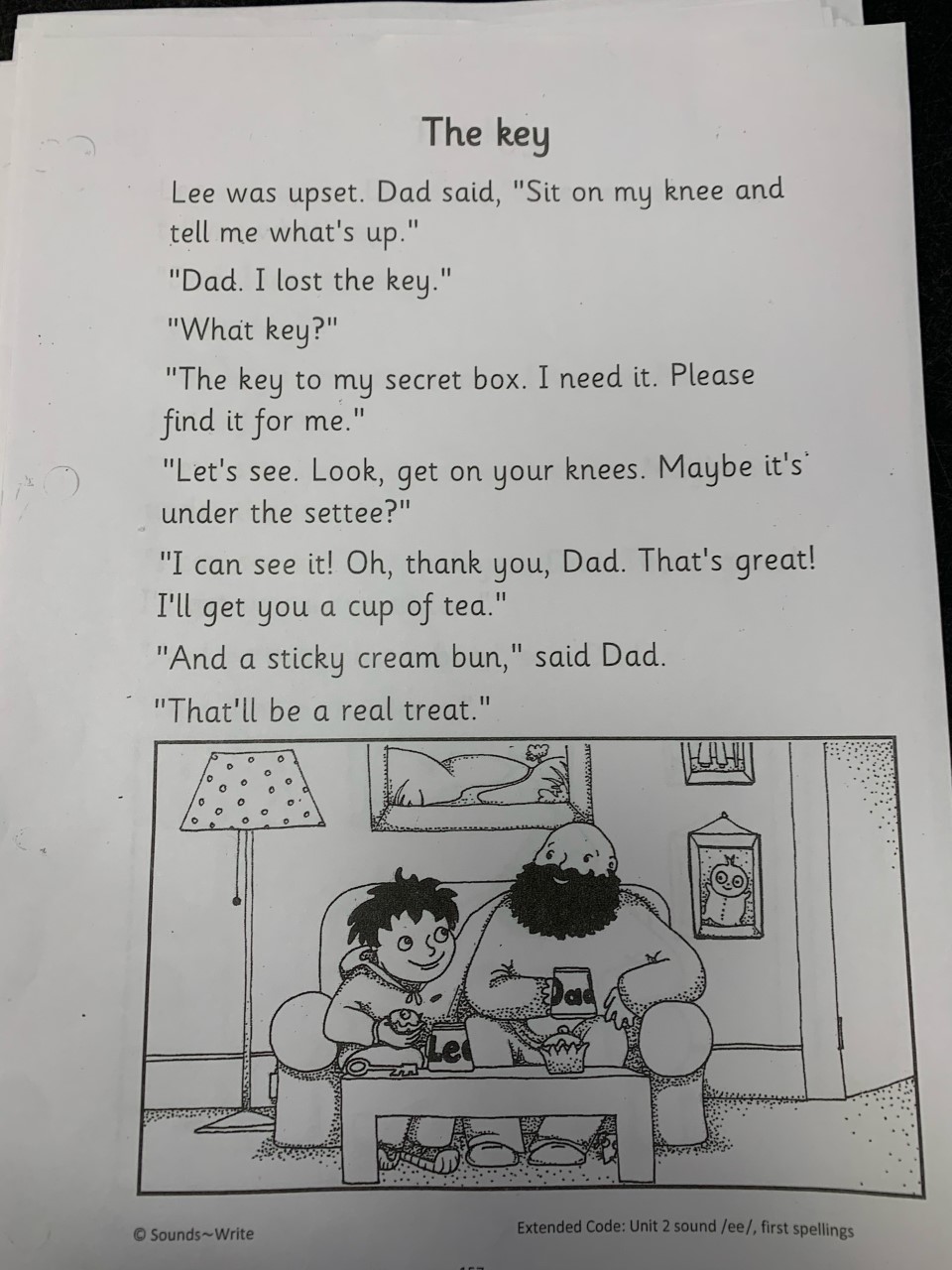 Top tips on practicing the spelling challenge words with your child at home
How can you provide extra support your child at home?
To live through these activities we are welcoming you to join in a carrousel type activity focusing on the sound e with the following representations.
/e/     /ee/    /ea/    /y/
Activities
1) Treasure or trash with words that are real or not real 
2) Independent sorter
3) Learning spellings 
4) Seek the sound
Parent support resources
https://www.sounds-write.co.uk/page-82-app-for-ipad.aspx
https://www.udemy.com/course/help-your-child-to-read-and-write/
Links